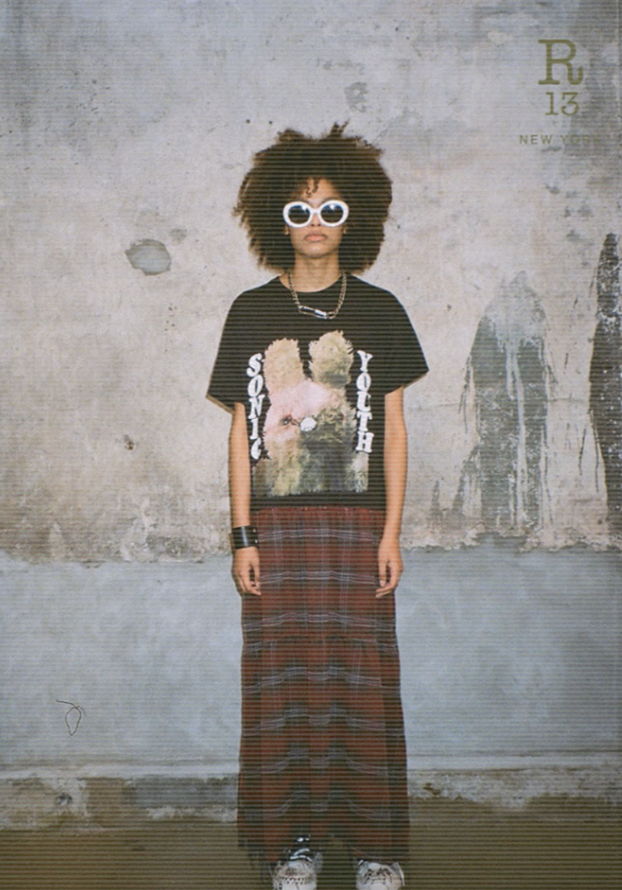 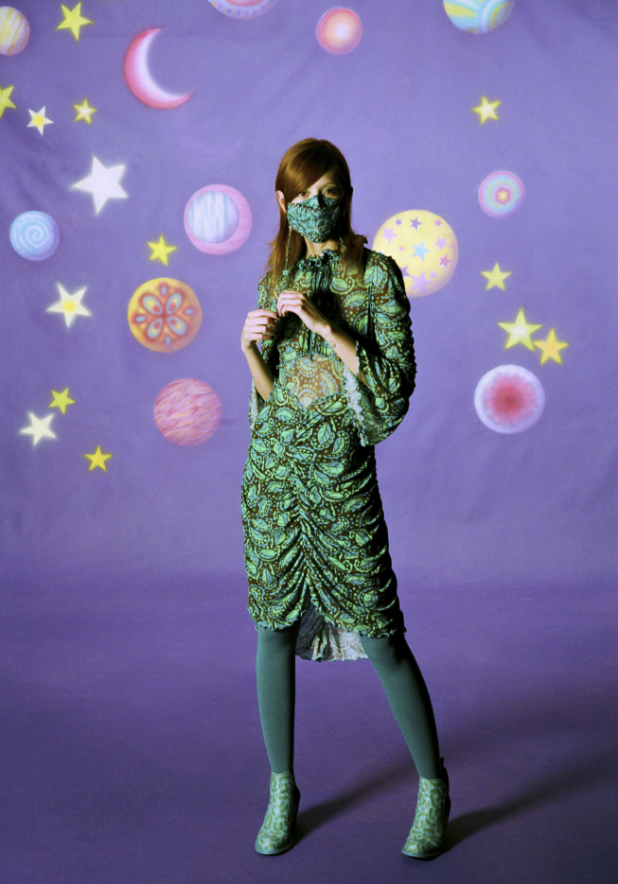 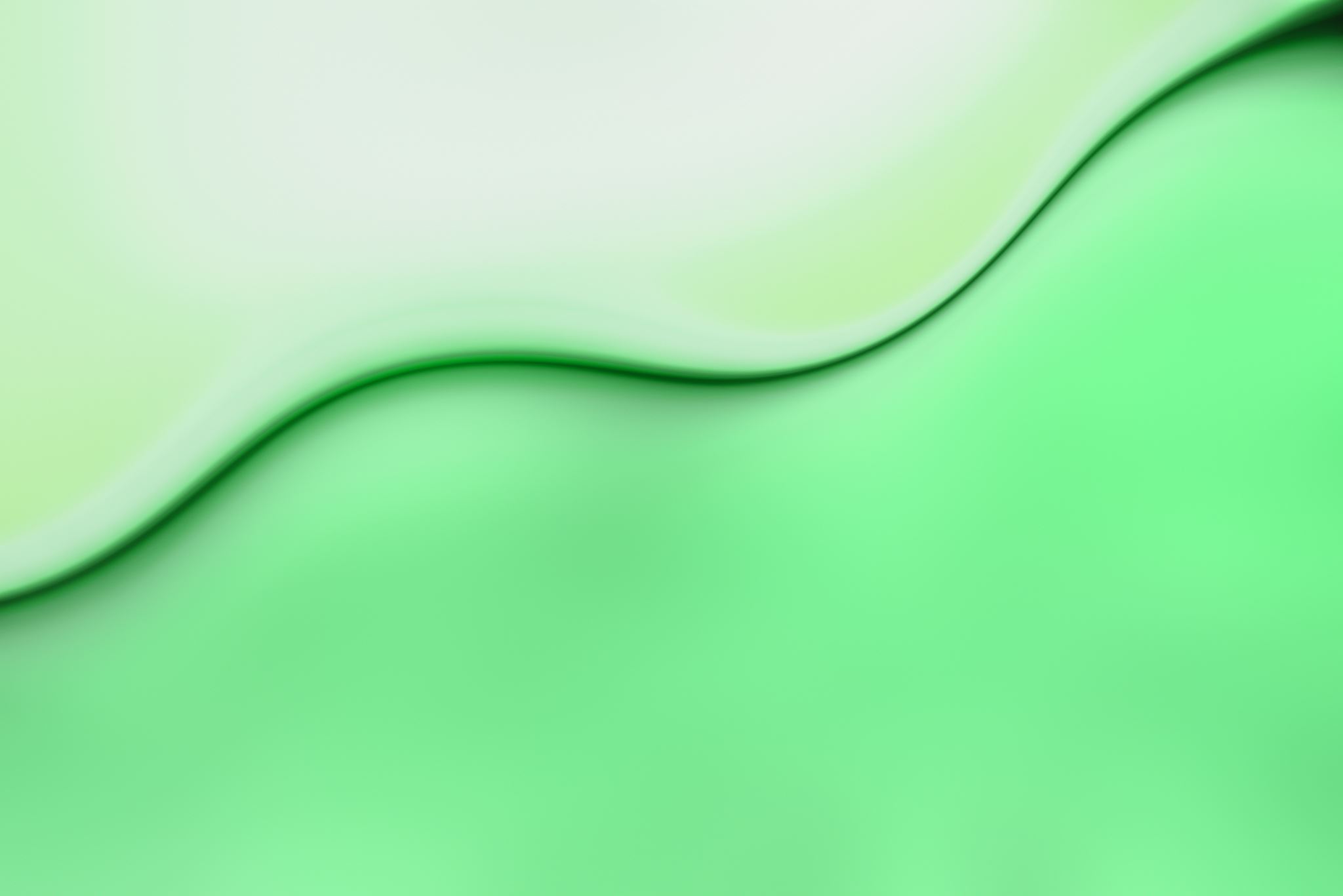 Fashion Public Relations
Vanessa Nefve
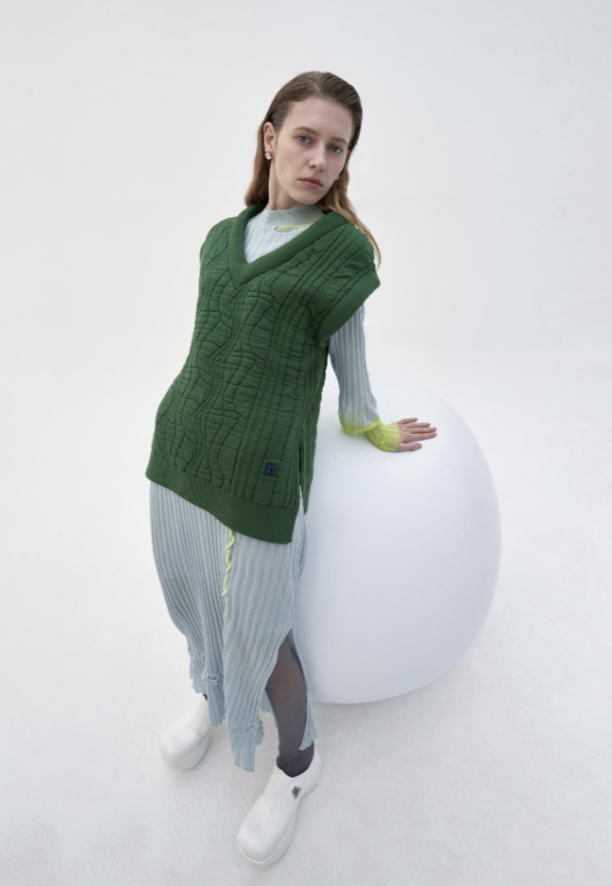 #NYFW Part 2
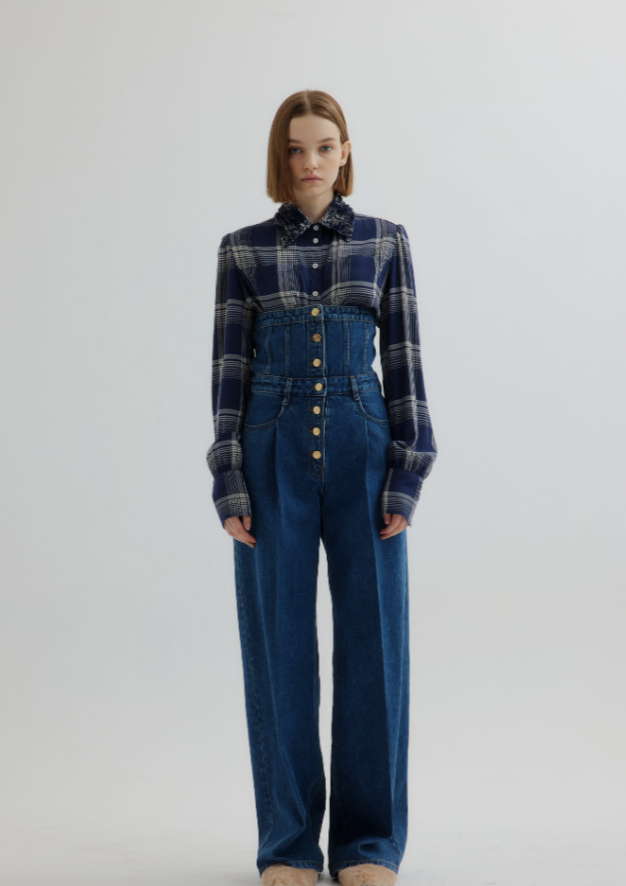 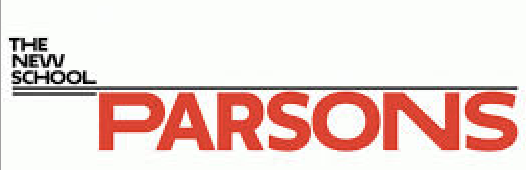 Table of Context
Slide 10- Editors Chart Page One

Slide11- Editors Chart Page Two

Slide 12- Editors Chart Page three

Slide 13- Editors Chart Page Four
Slide 2- Trend 1

Slide 4- Trend 2

Slide 6- Trend 3

Slide 8- Trend 4
Trend One
1
Psychedelic greens
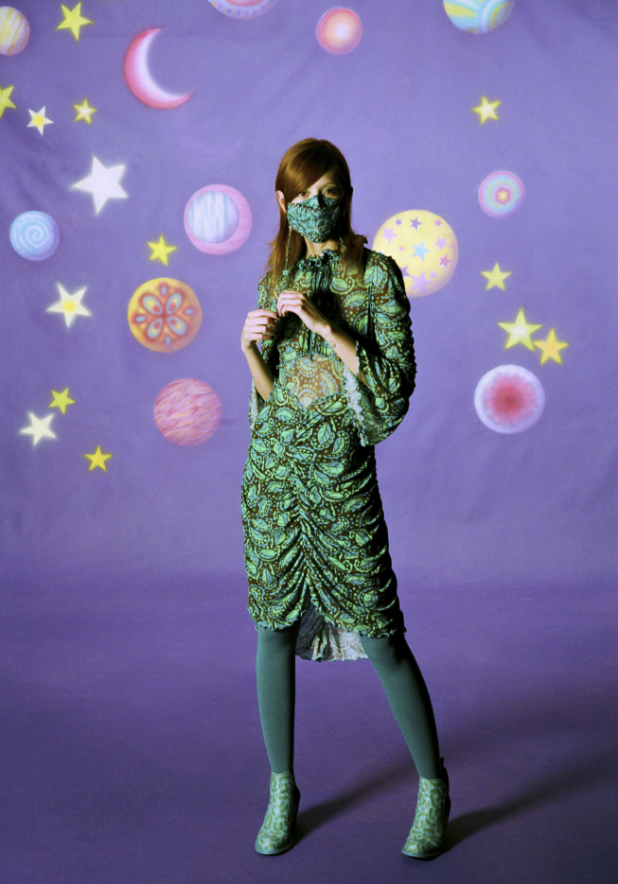 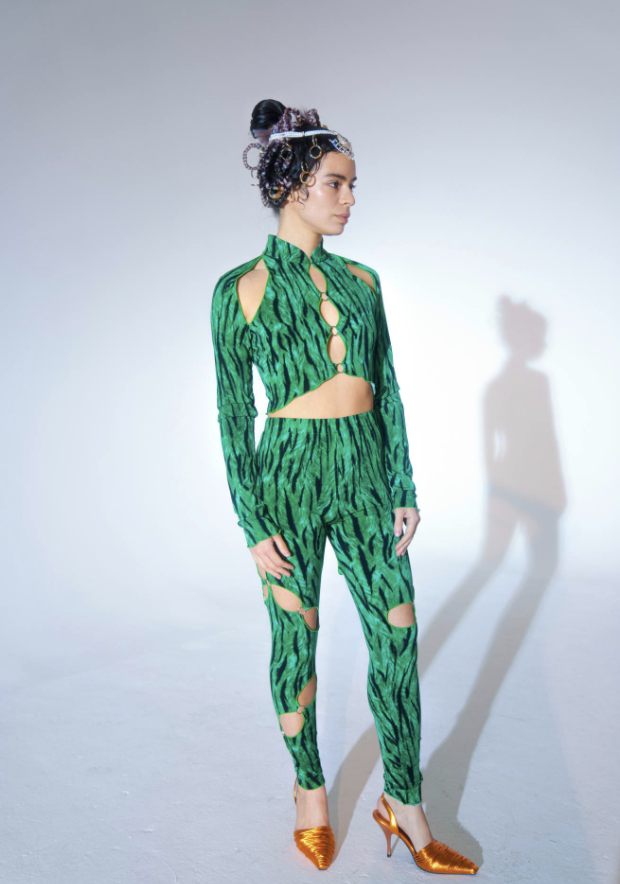 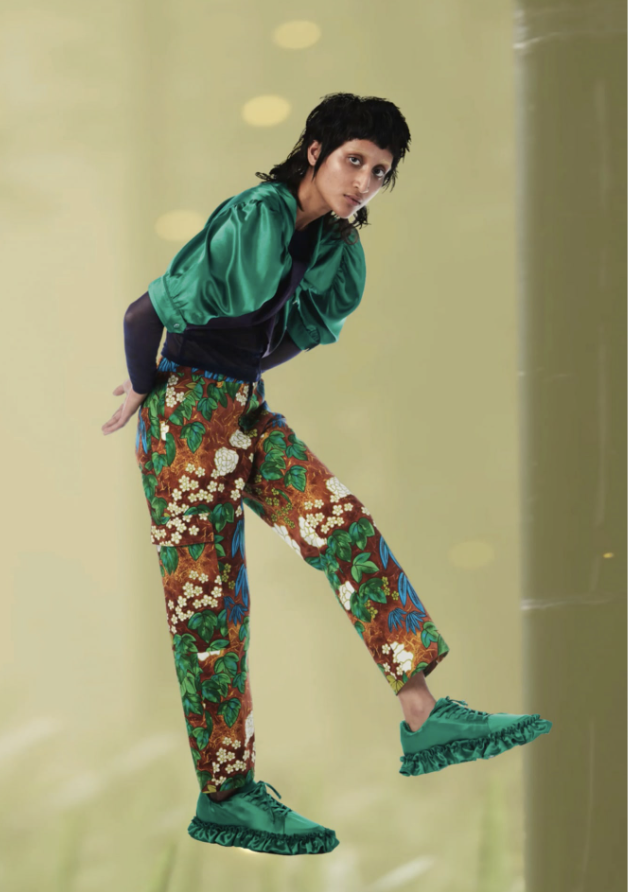 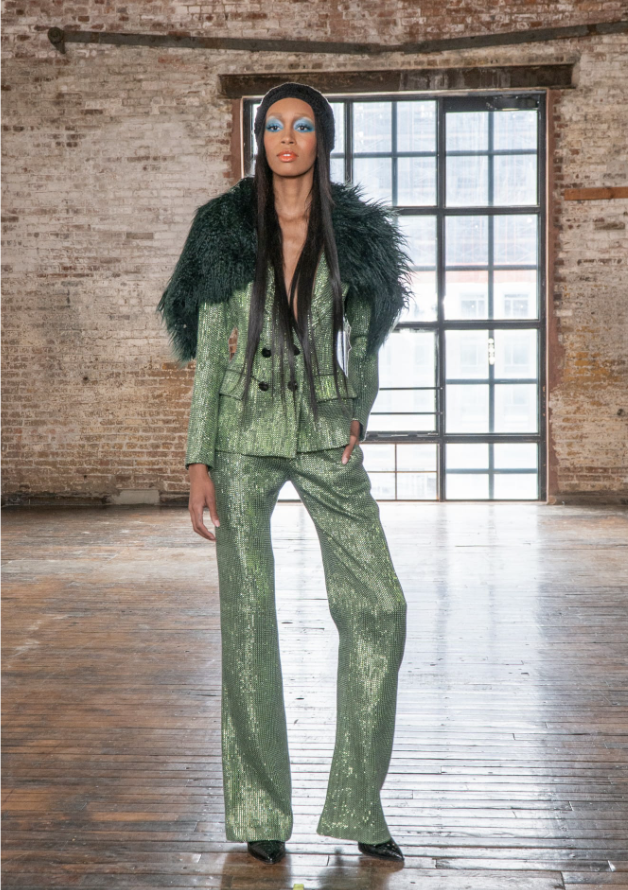 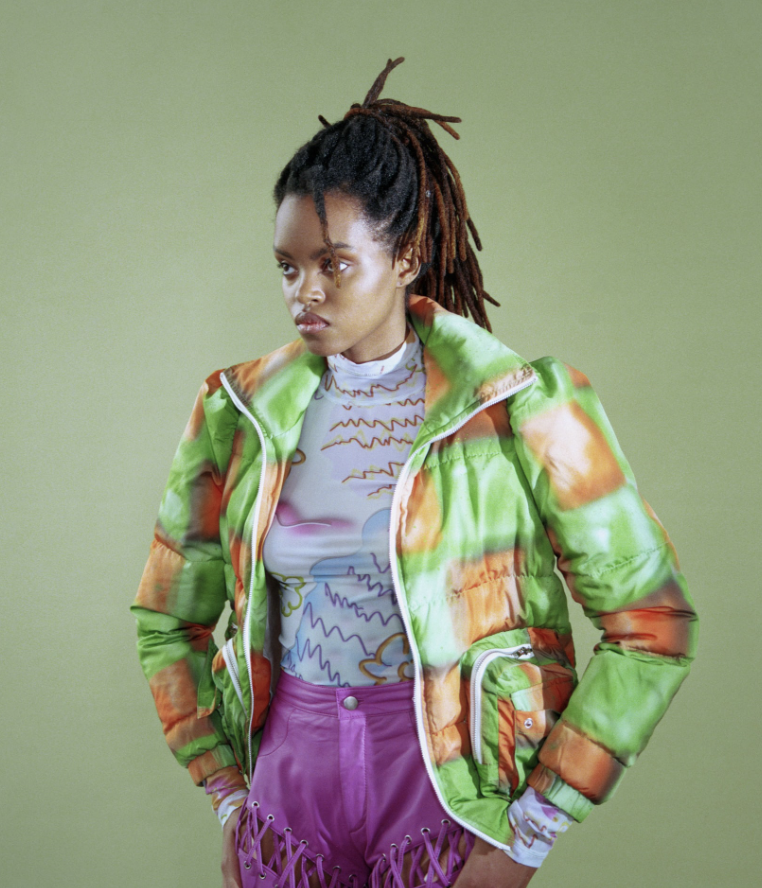 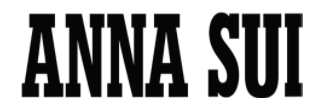 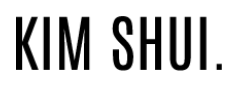 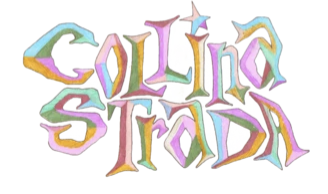 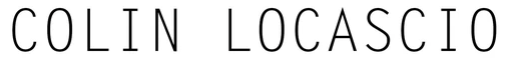 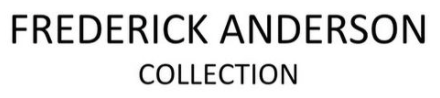 2
Trend Two
3
Did someone say clogs?
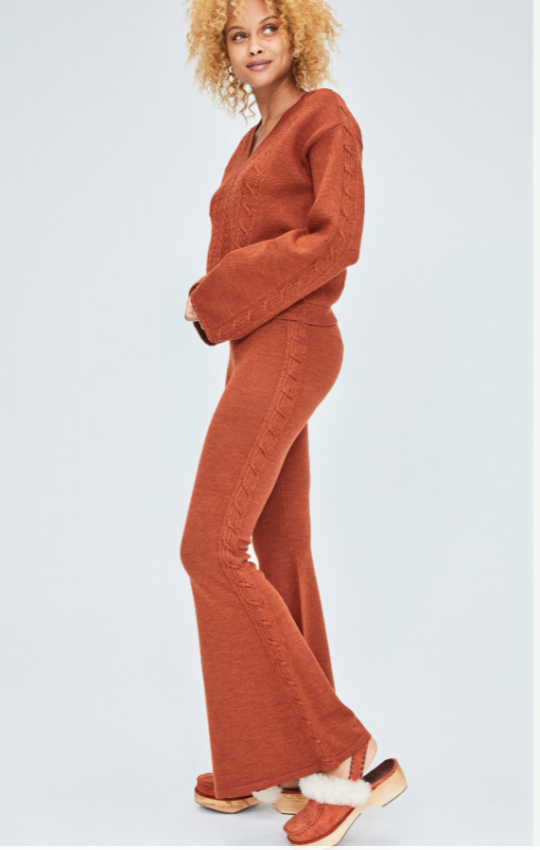 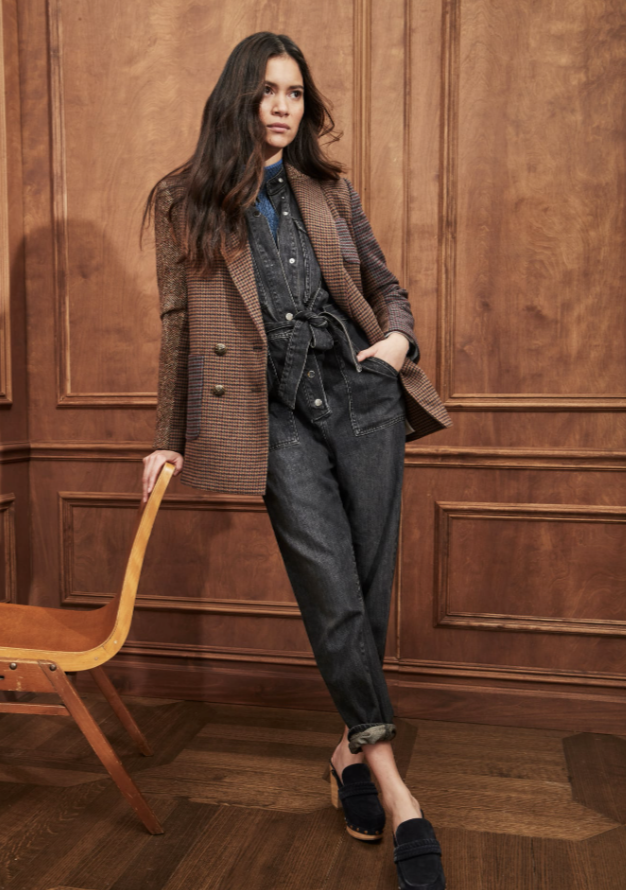 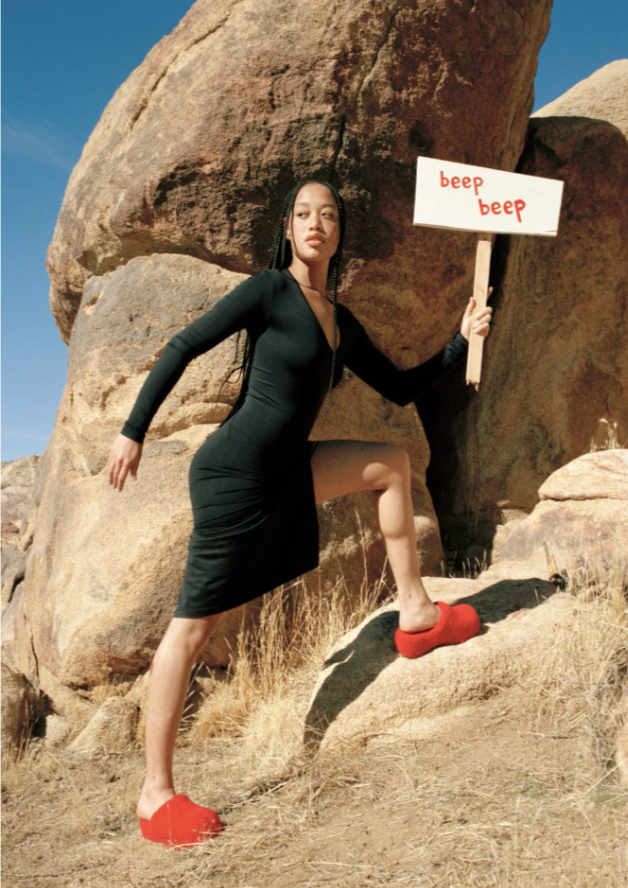 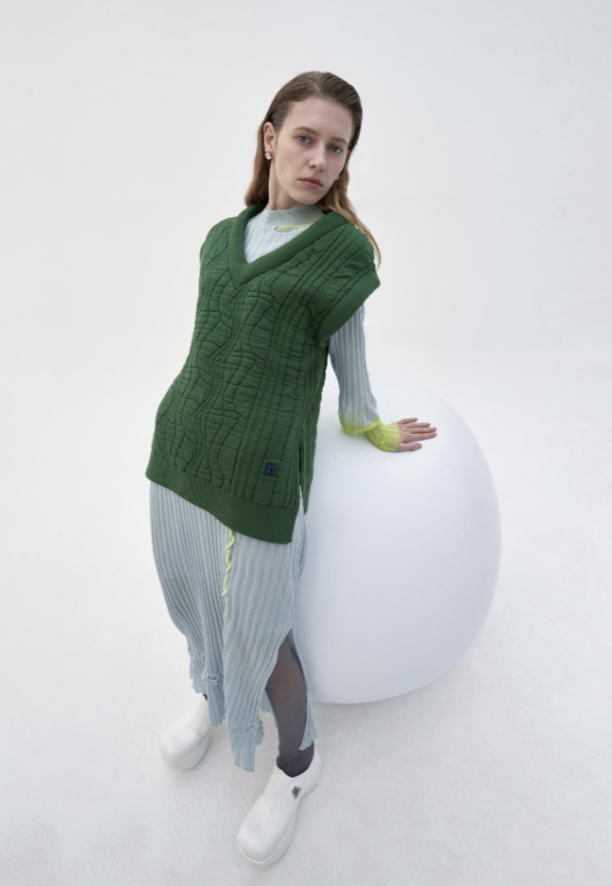 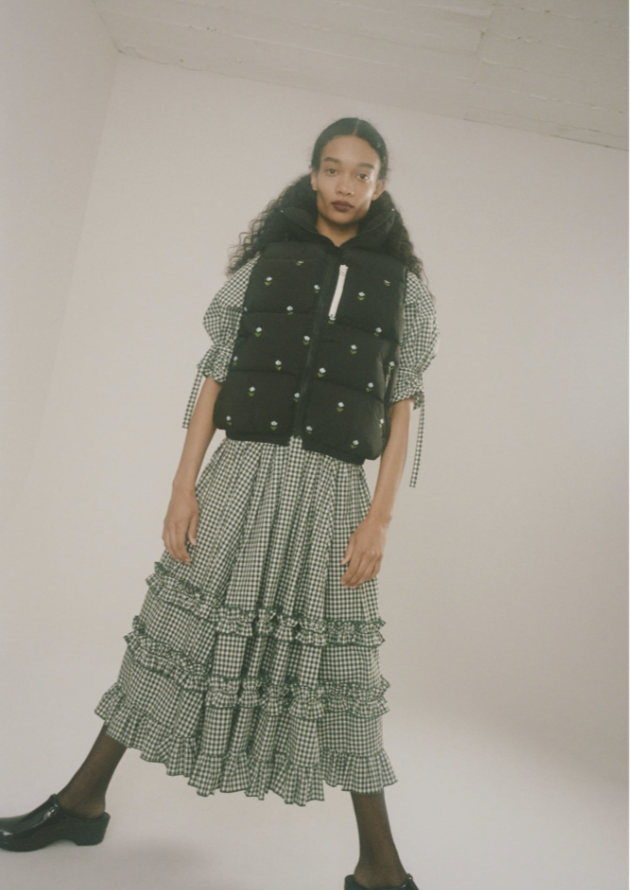 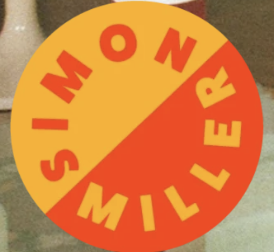 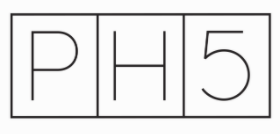 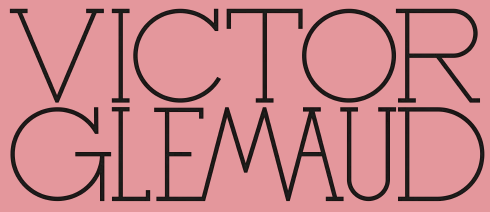 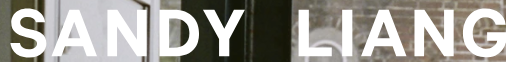 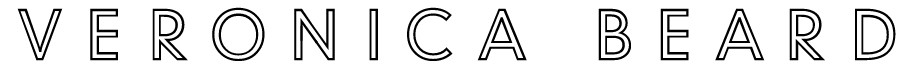 4
Trend Three
5
Modern Grunge
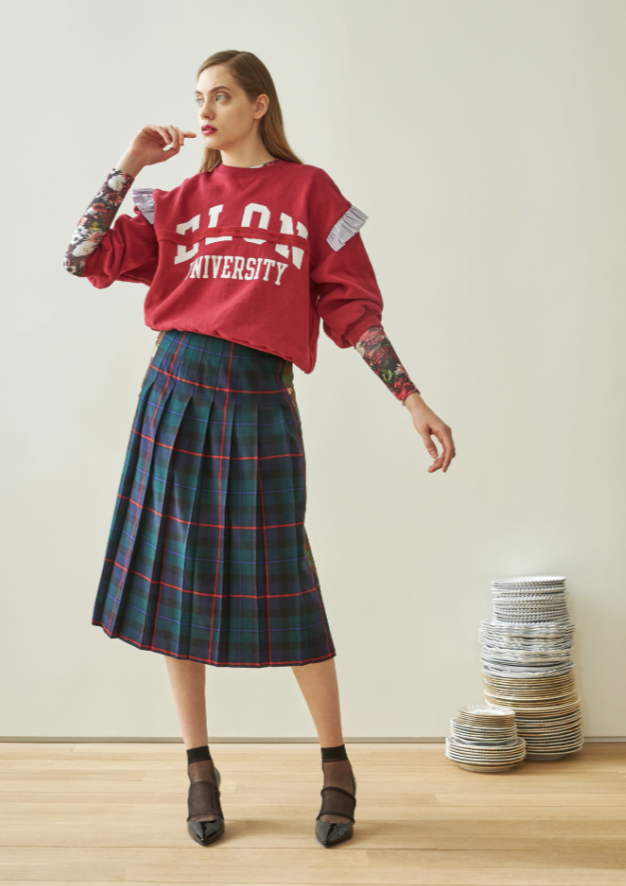 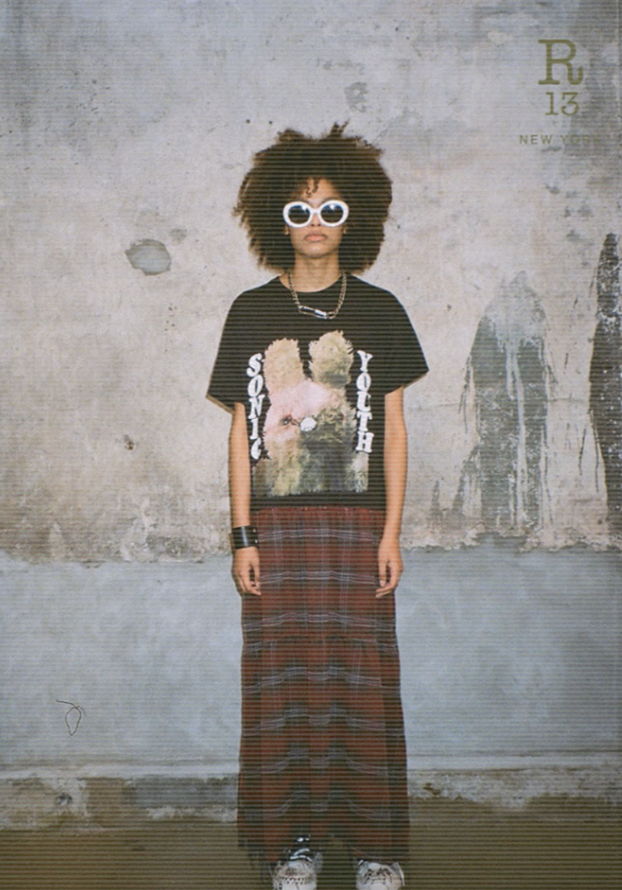 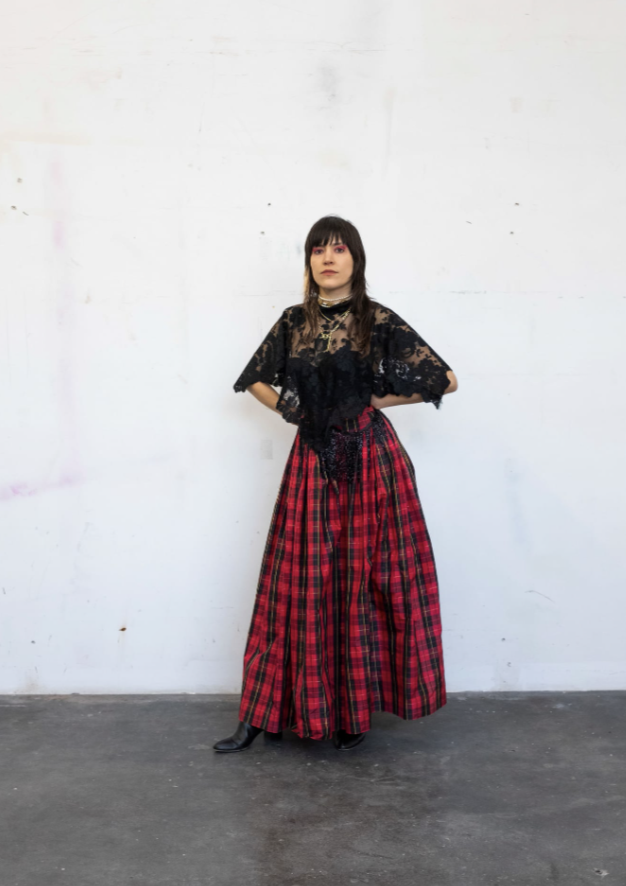 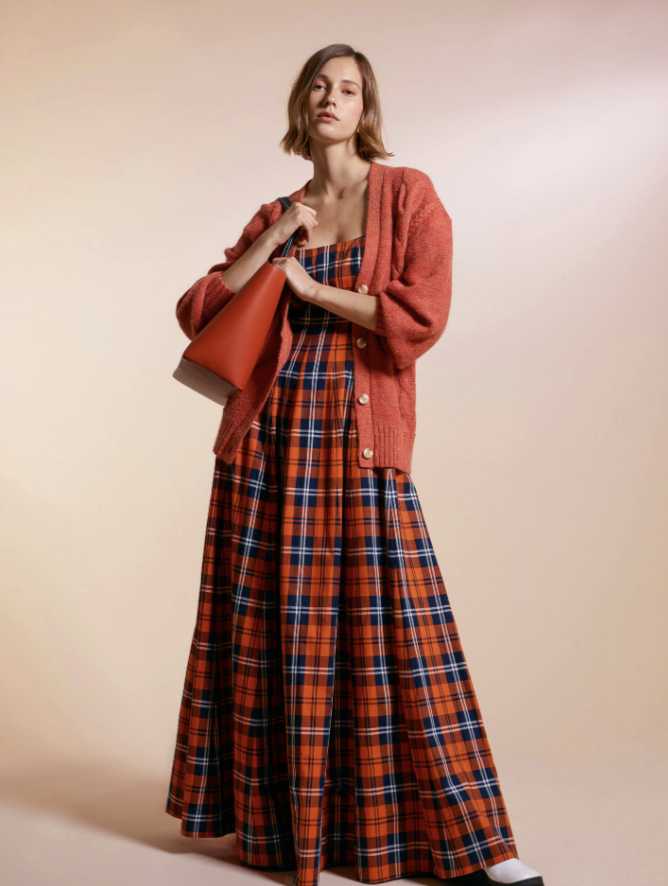 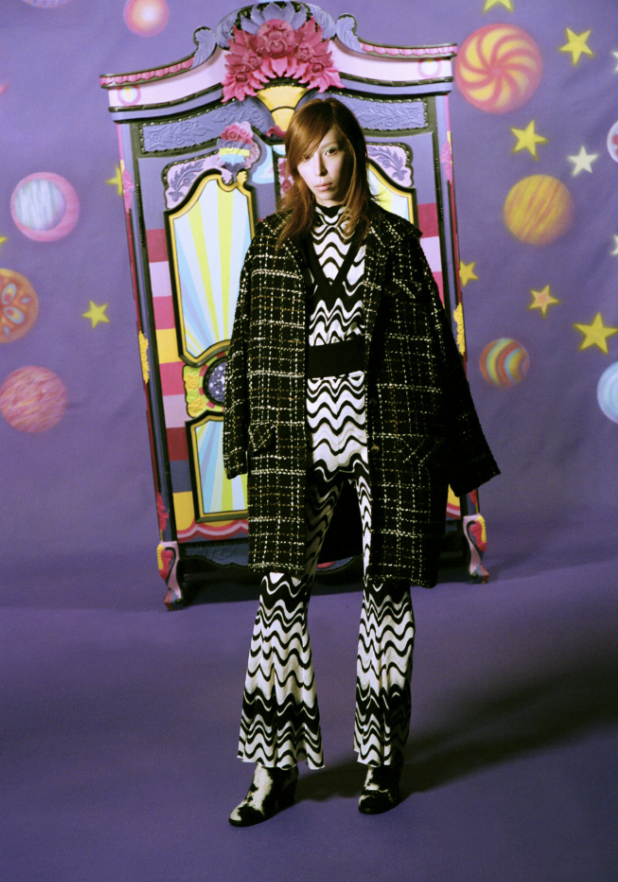 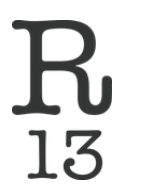 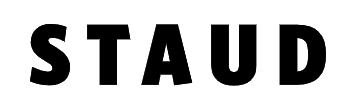 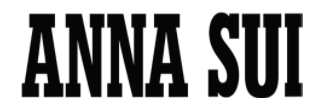 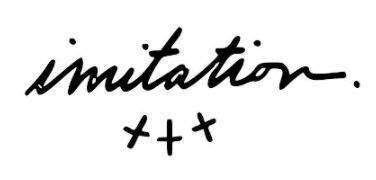 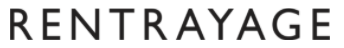 6
Trend Four
7
Let’s get Western
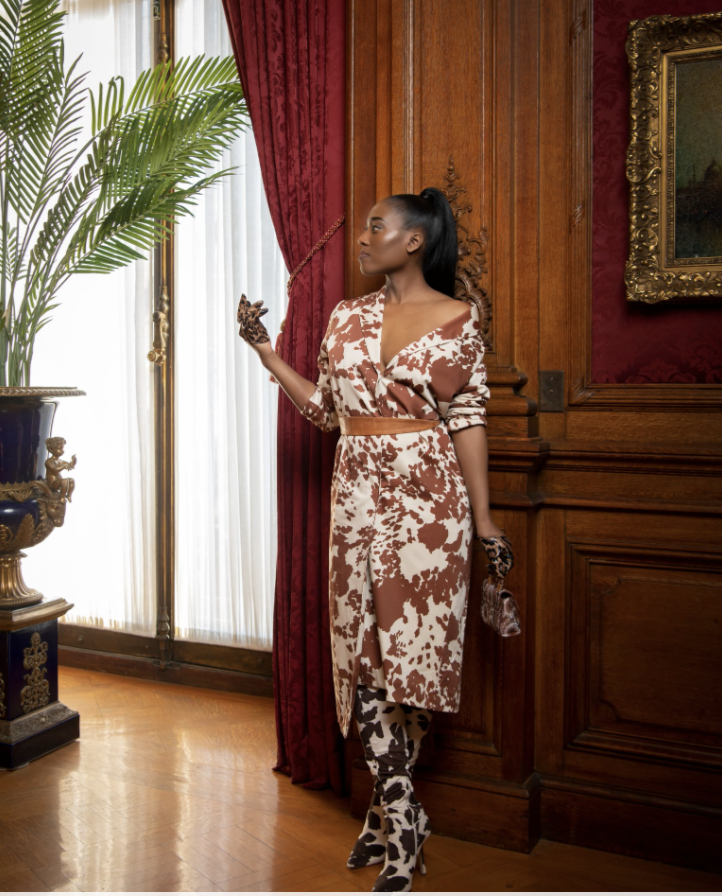 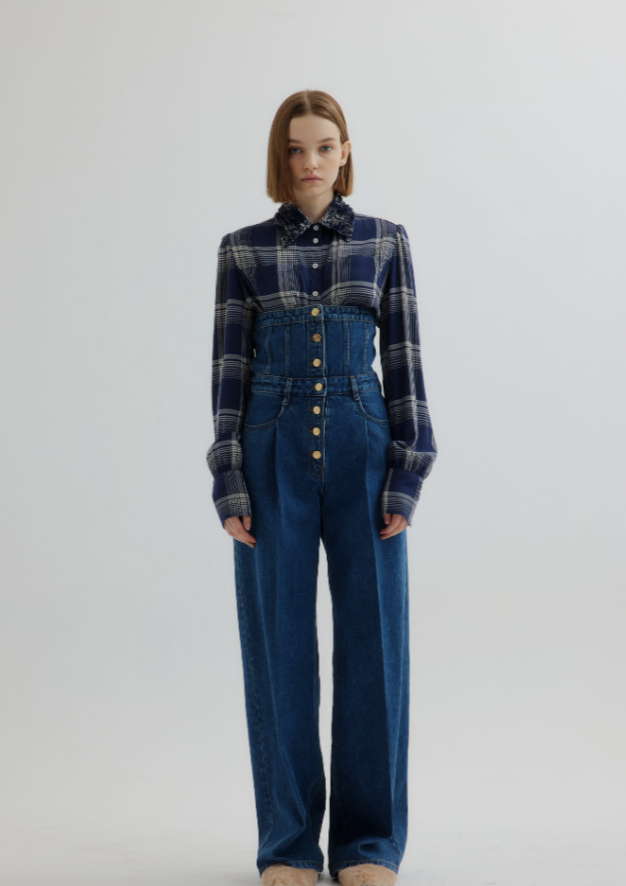 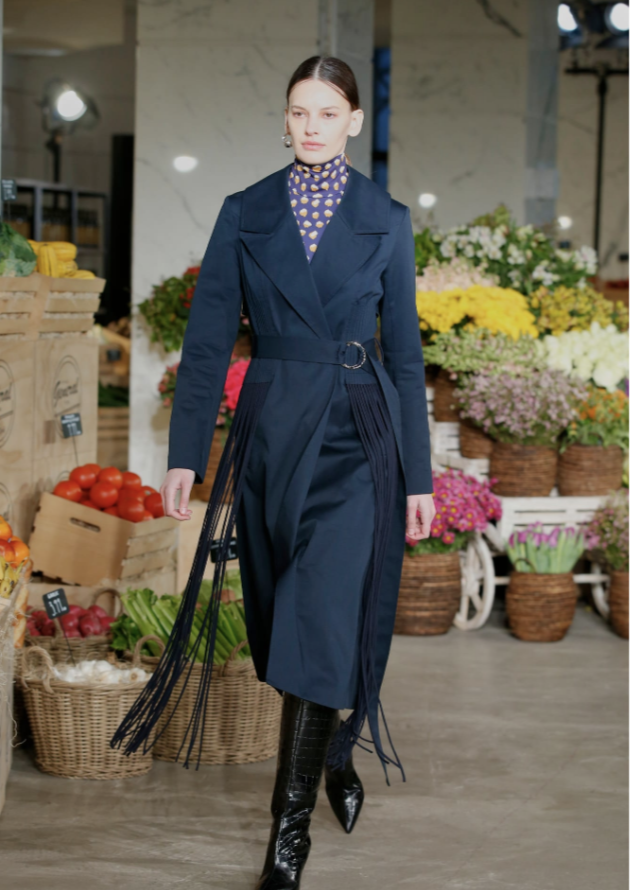 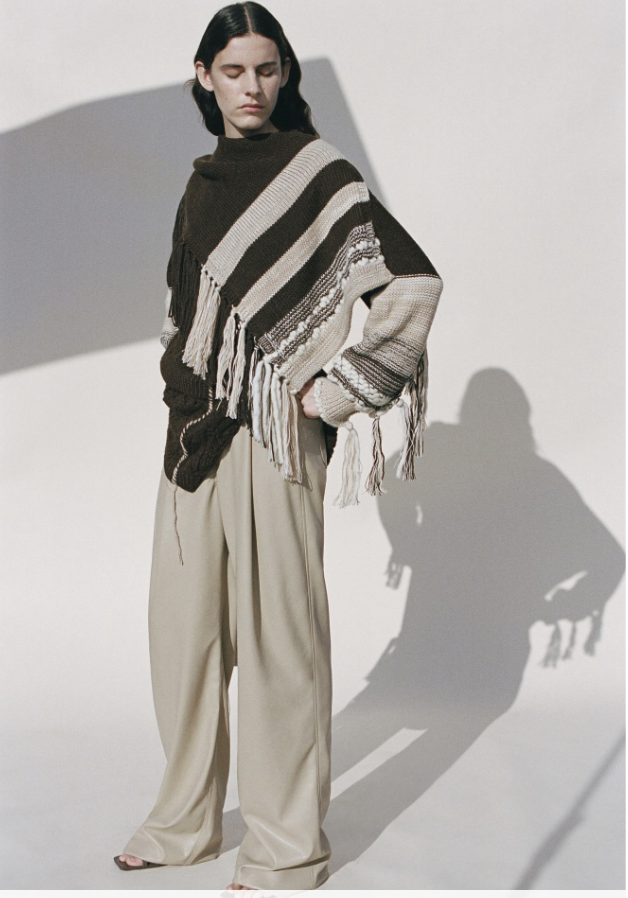 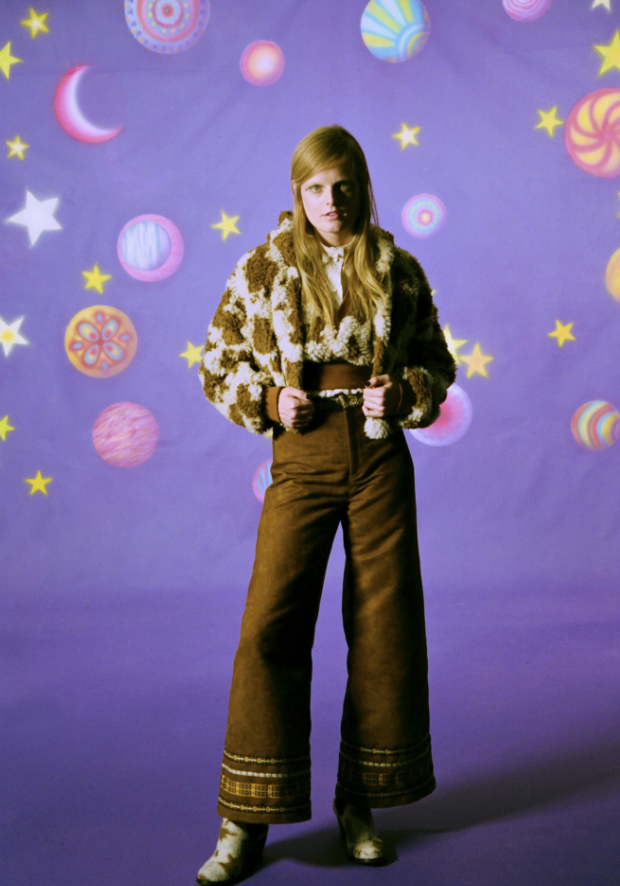 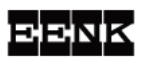 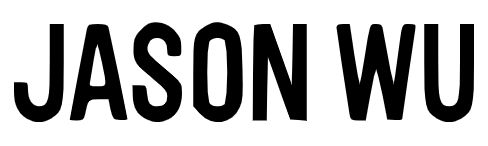 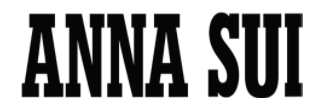 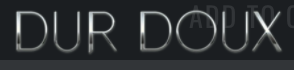 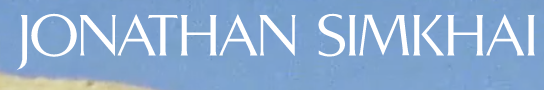 8
Editors Chart
9
10
11
12
13